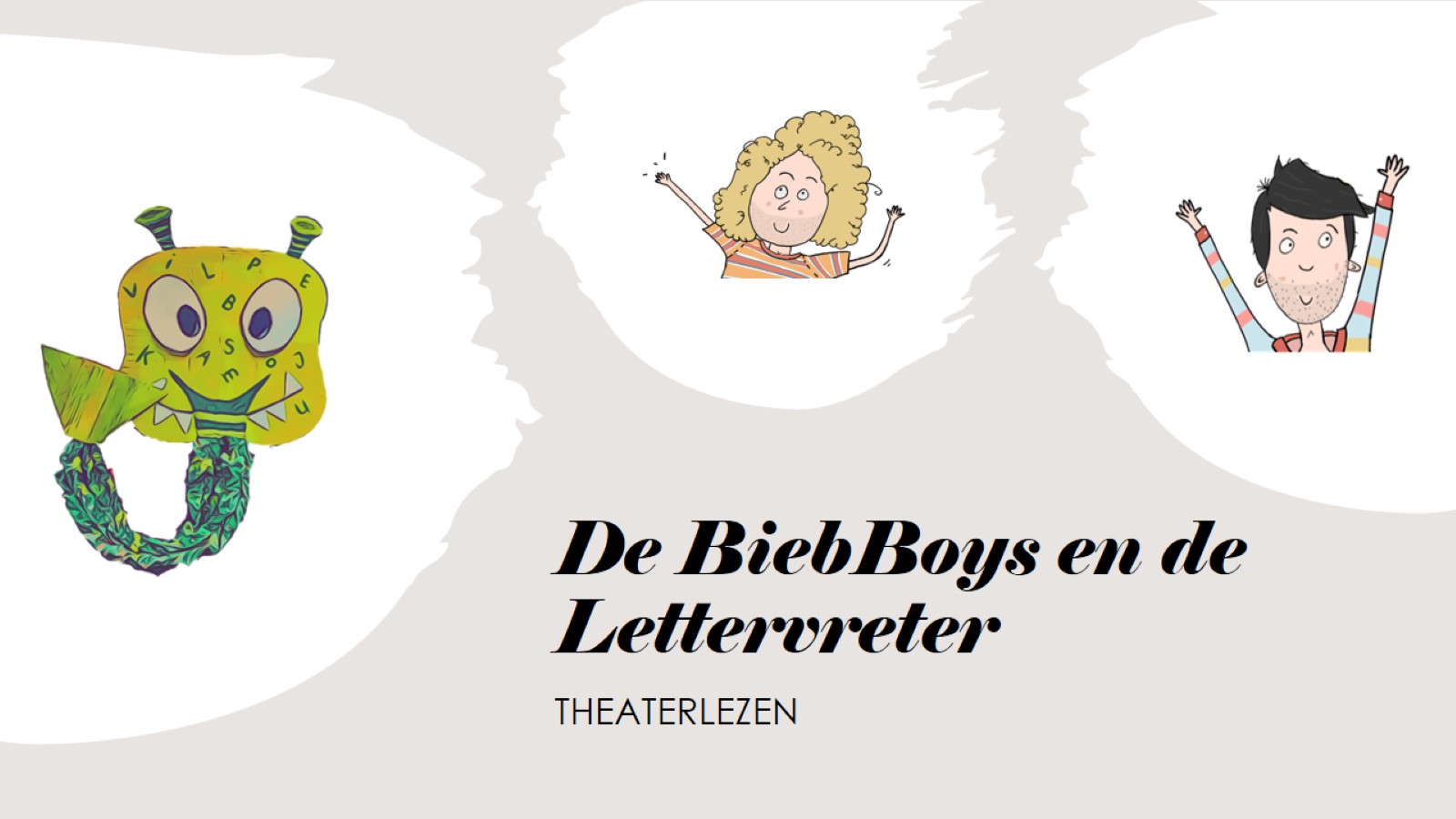 De BiebBoys en de Lettervreter
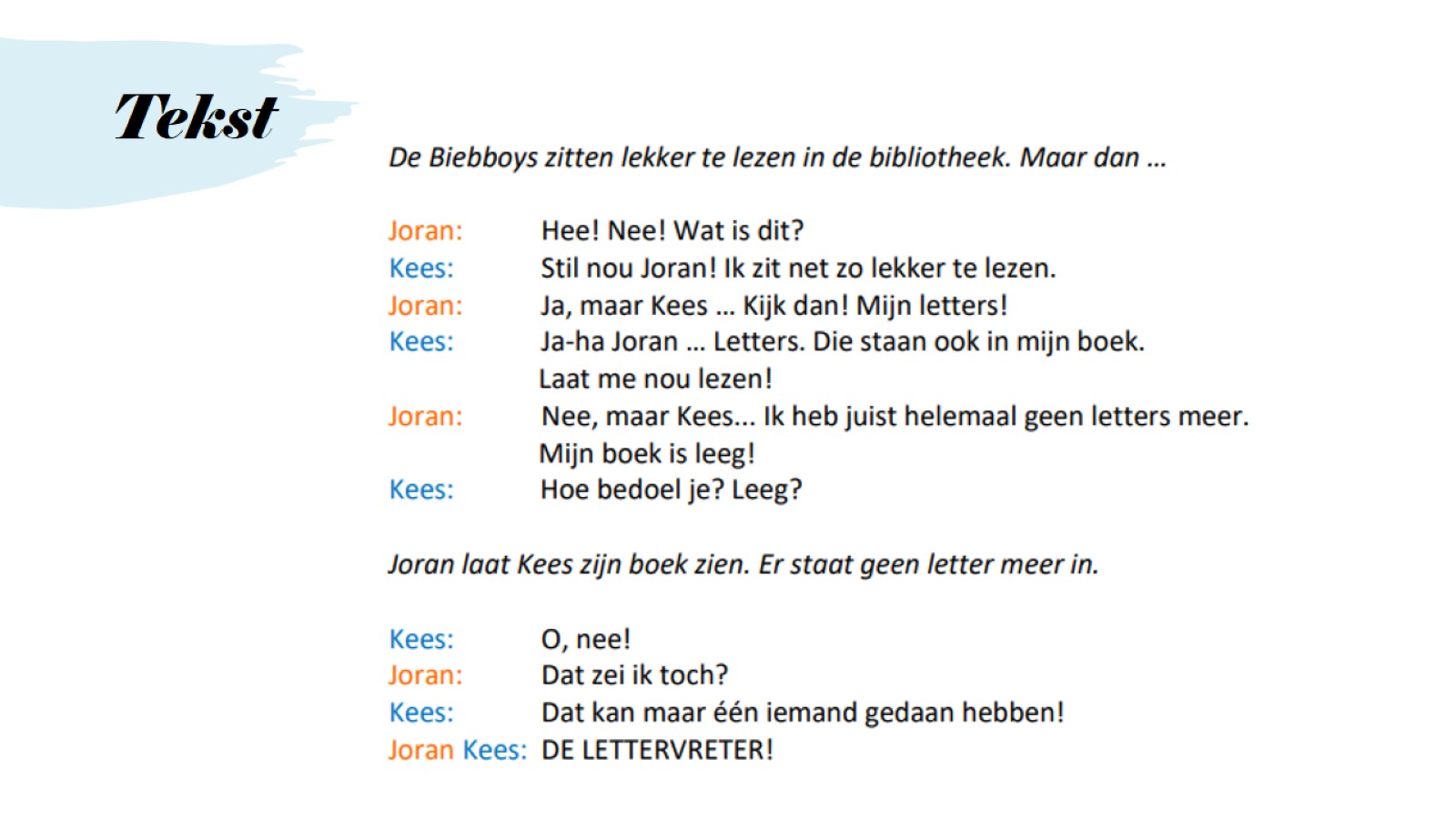 Tekst
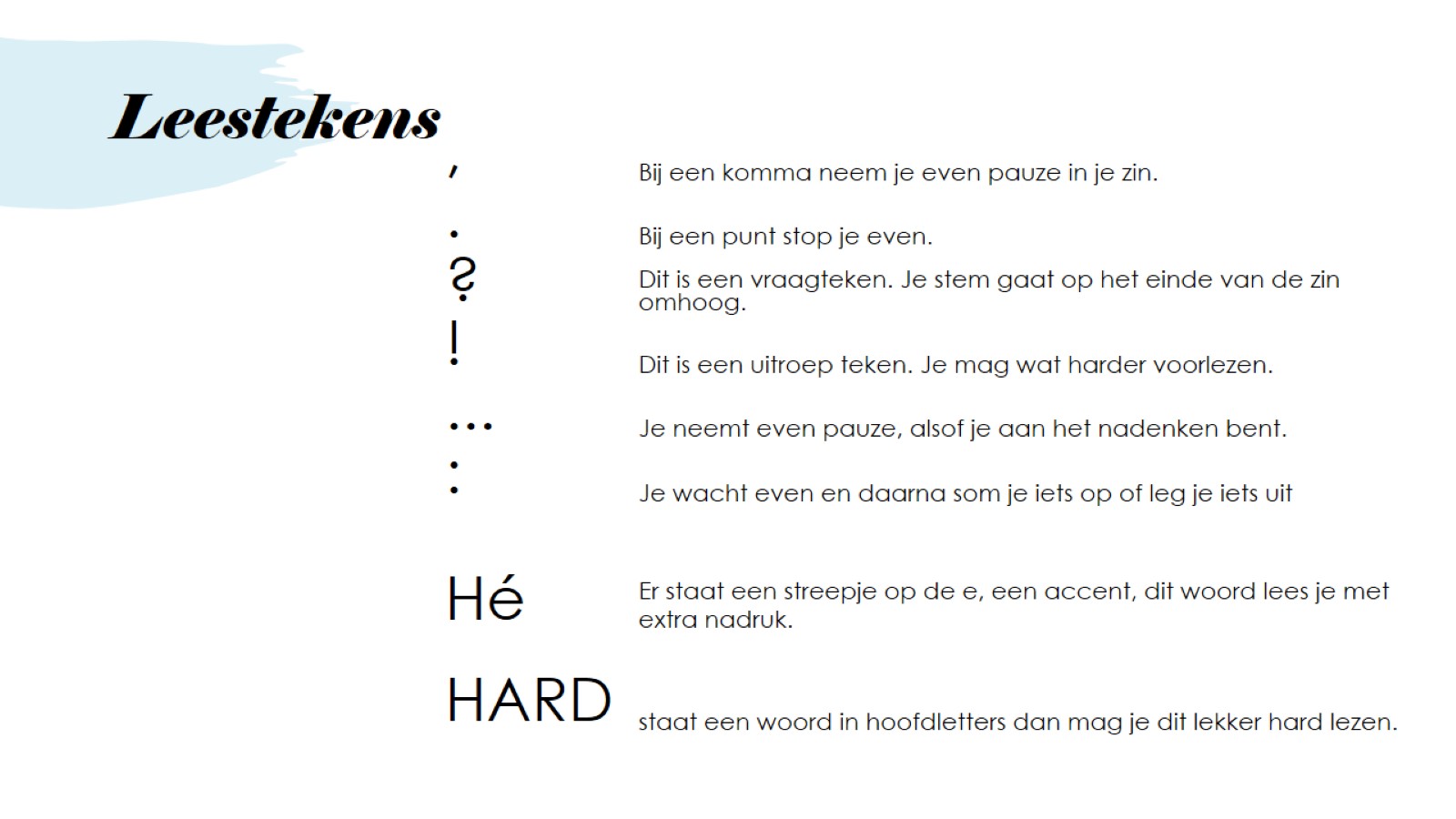 Leestekens
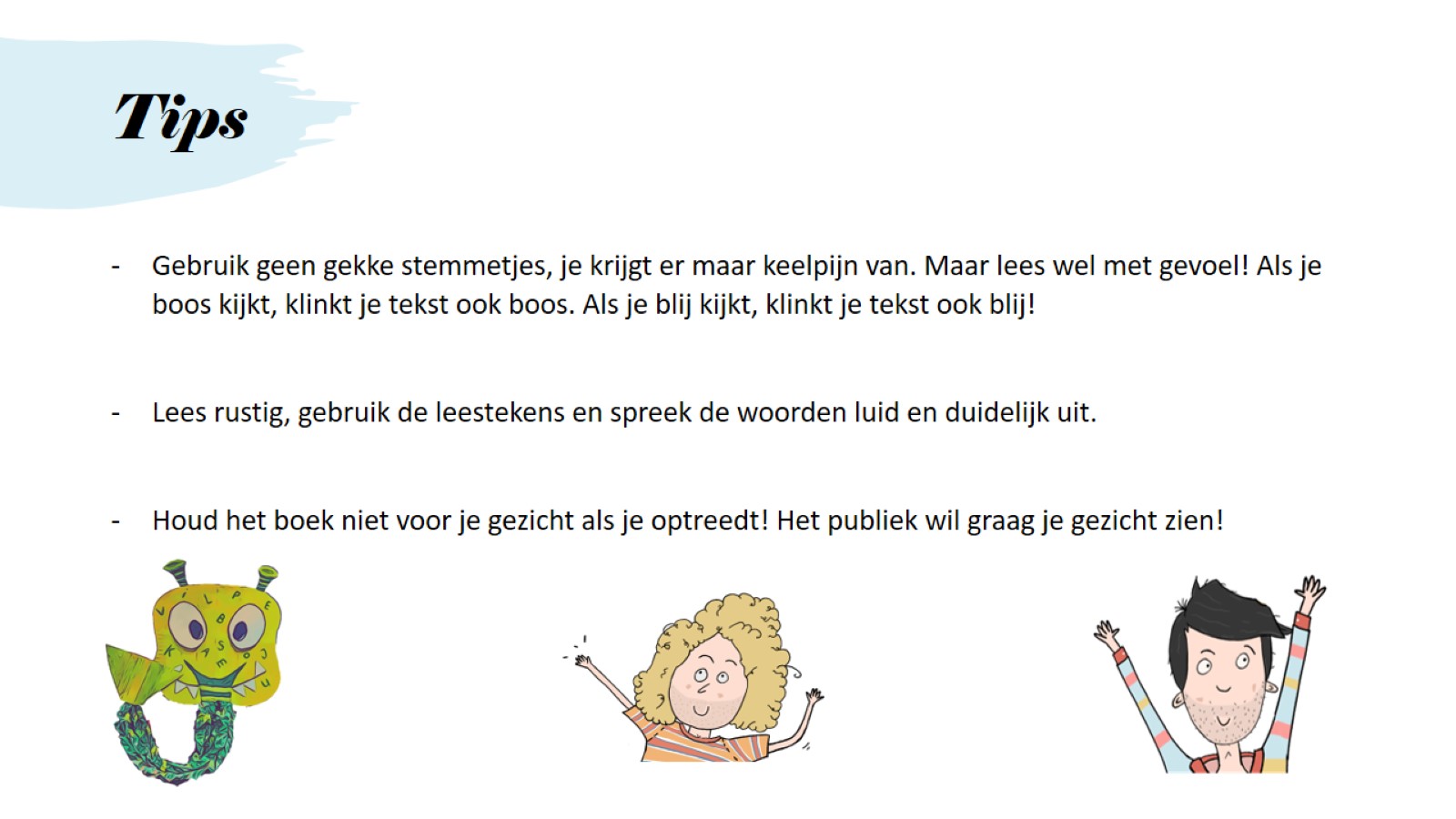 Tips